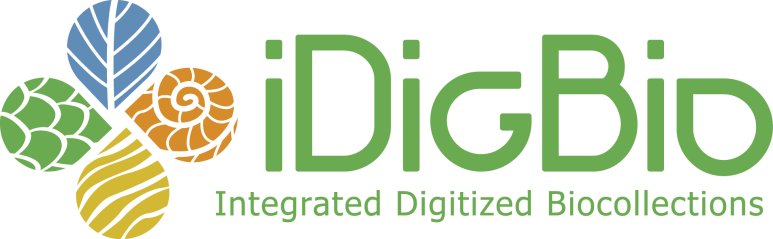 Encouraging the Proliferation of Digital Data
SPNHC 2017
18 June 2017
Denver






iDigBio/Institute for Digital Information and Scientific Communication
Florida State University
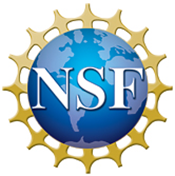 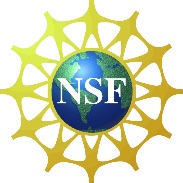 Estimates suggest that there are between 500 million and one billion neobiological and paleobiological specimens in United States’ collections, perhaps 3+ billion worldwide. No one really knows for sure!
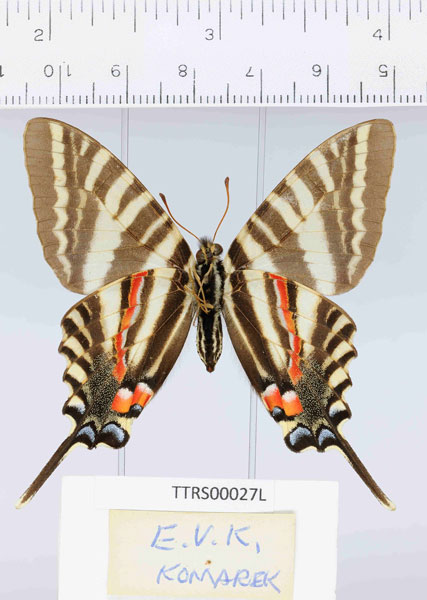 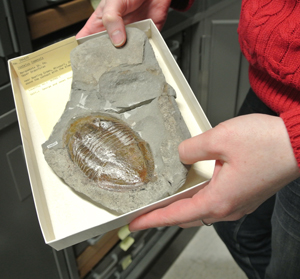 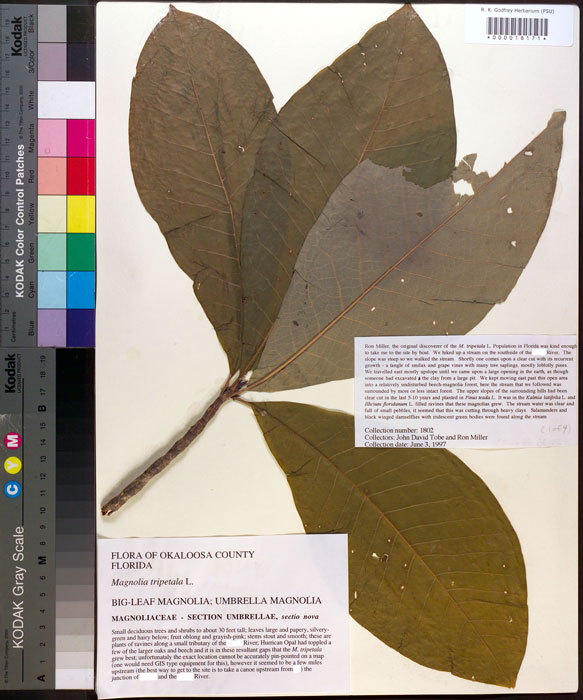 In an effort to make these collections universally accessible to taxonomists, ecologists, researchers, and the general public, in 2011 the U.S. National Science Foundation launched a $100+ million, 10-year Advancing Digitization of Biodiversity Collections (ADBC) program and named the University of Florida and Florida State University jointly as the coordinating center and national resource for digitization.

The scope of our work is limited to public, non-federal, U.S. collections, though NSF has encouraged us to develop international collaborations and we work closely with the Smithsonian.

The goal is to digitize and make available via the Web digital records for all biological and paleontological collection objects in N. America over the 10-year life of the project and to facilitate the discovery and use of these data for important biodiversity research.
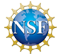 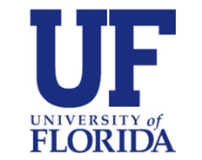 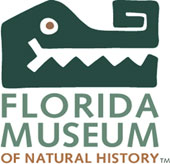 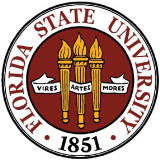 Definition of Digitization

Converting analog specimen data to digital format, to include transcription of text data (labels, catalogs, field notes, etc.), recording specimen images (2D, 3D, CT), converting audio/video to digital, etc.
The Alphabet – A Few Acronyms
InvertNet: An Integrative Platform for Research on Environmental Change, Species Discovery and Identification (Illinois Natural History Survey, University of Illinois) http://invertnet.org

Plants, Herbivores, and Parasitoids: A Model System for the Study of Tri-Trophic Associations (American Museum of Natural History) http://tcn.amnh.org

North American Lichens and Bryophytes: Sensitive Indicators of Environmental Quality and Change (University of Wisconsin – Madison) http://symbiota.org/nalichens/index.php  http://symbiota.org/bryophytes/index.php (plus 2 PENs)

Digitizing Fossils to Enable New Syntheses in Biogeography - Creating a PALEONICHES-TCN (University of Kansas) 

The Macrofungi Collection Consortium: Unlocking a Biodiversity Resource for Understanding Biotic Interactions, Nutrient Cycling and Human Affairs (New York Botanical Garden)

Mobilizing New England Vascular Plant Specimen Data to Track Environmental Change (Yale University) 

Southwest Collections of Anthropods Network (SCAN): A Model for Collections Digitization to Promote Taxonomic and Ecological Research (Northern Arizona University) http://hasbrouck.asu.edu/symbiota/portal/index.php

iDigPaleo: Fossil Insect Collaborative: A Deep-Time Approach to Studying Diversification and Response to Environmental Change (U. Colorado, Boulder)

Developing a Centralized Digital Archive of Vouchered Animal Communication Signals (Cornell University, Laboratory of Orthithology)

The Macroalgal Herbarium Consortium: Accessing 150 Years of Specimen Data to Understand Changes in the Marine/Aquatic Environment

Collaborative: Documenting the Occurrence through Space & Time of Aquatic Non-indigenous Fish, Mollusks, Algae, & Plants Threatening North America's Great Lakes

Collaborative Research: The Key to the Cabinets: Building and Sustaining a Research Database for a Global Biodiversity Hotspot

InvertEBase: reaching back to see the future: species-rich invertebrate faunas document causes and consequences of biodiversity shifts

The Microfungi Collections Consortium: A Networked Approach to Digitizing Small Fungi with Large Impacts on the Function and Health of Ecosystems​ (MiCC)

Documenting Fossil Marine Invertebrate Communities of the Eastern Pacific - Faunal Responses to Environmental Change over the last 66 million years​ (PCMIF) (EPICC) (U. California, Berkeley)

The Cretaceous World: Digitizing Fossils to Reconstruct Evolving Ecosystems in the Western Interior Seaway (KU)

Lepidoptera of North America Network: Documenting Diversity in the Largest Clade of Herbivores (NAU)

The Mid-Atlantic Megalopolis: Achieving a greater scientific understanding of our urban world (Morris Arboretum, U. Pennsylvania
Advancing Digitization of Biodiversity Collections (ADBC)
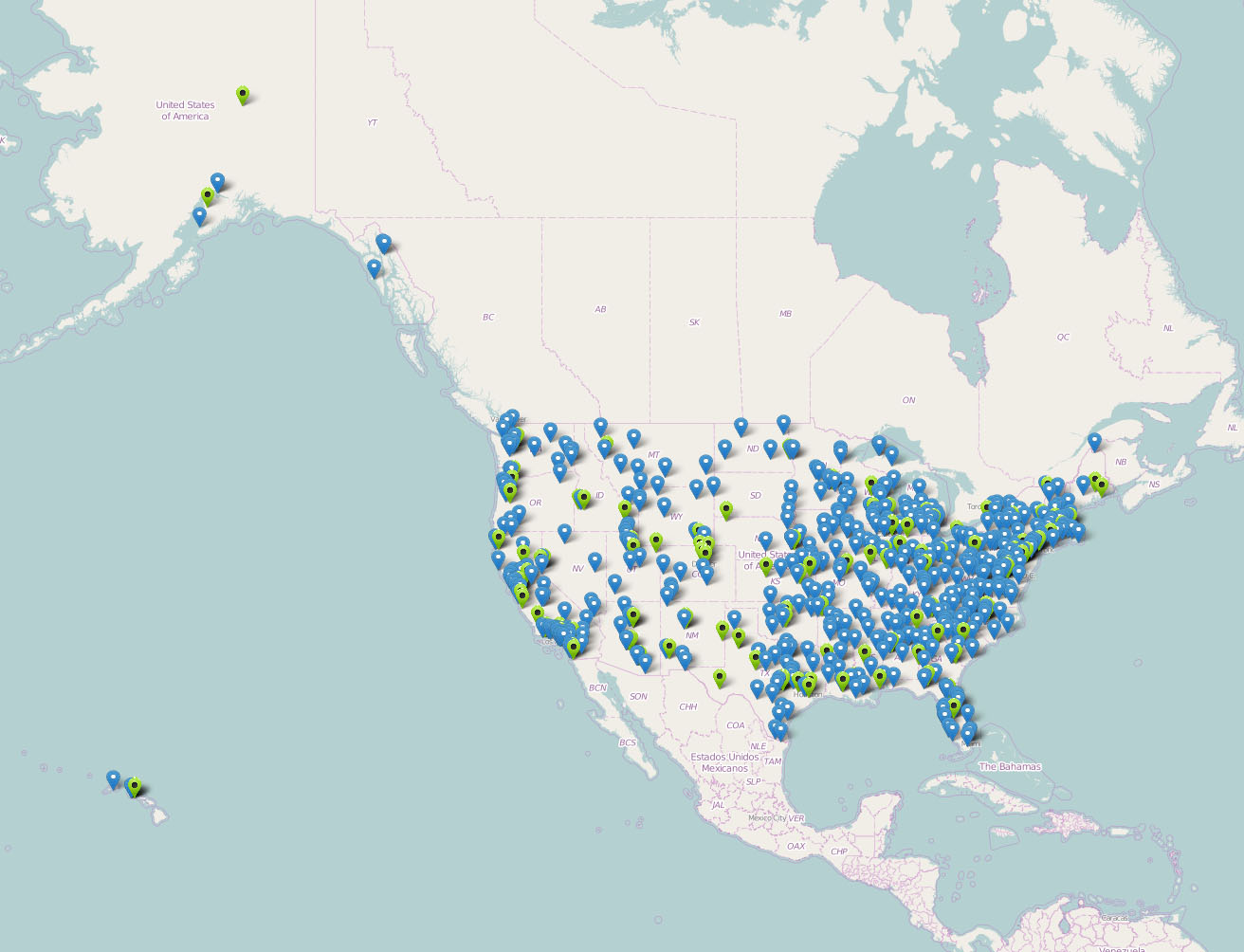 To date: 18 TCNs,17 PENs, ~319 unique institutions, 600 collaborators, 50 states
Assessing Digitization Practices in Biological and Paleontological Collections
28 Collections
10 Museums
Spanning biological and paleontological collections
Insects and other invertebrates, plants, birds, mammals, herps
Wet, dry
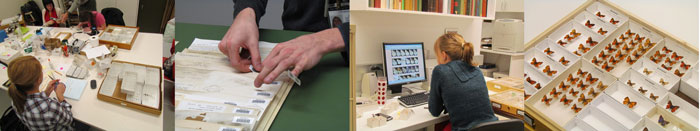 8
Geo-referencing
Personnel
Task Clusters
   (modules)
Image Capture
Image Processing
Pre-digitization Curation
or “Staging”
Image/Data
    Storage
Data Capture
Written
  Protocols
Biodiversity informatics Manager
Geo-referencing
Personnel
Task Clusters
   (modules)
Image Capture
Image Processing
Pre-digitization Curation
or “Staging”
Geo-referencing
Image/Data
    Storage
Data Capture
Written
  Protocols
Biodiversity Informatics
Biodiversity informatics Manager
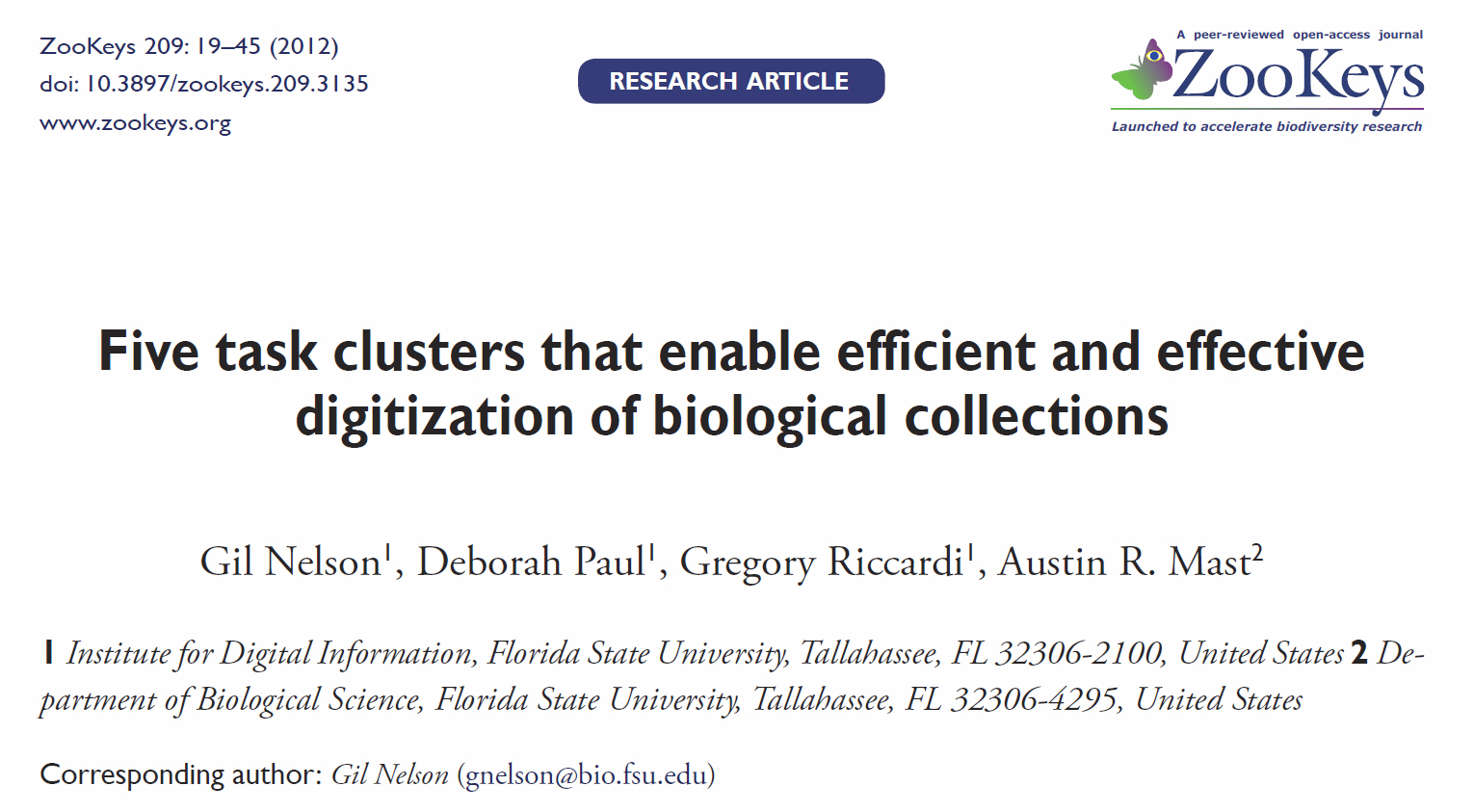 11
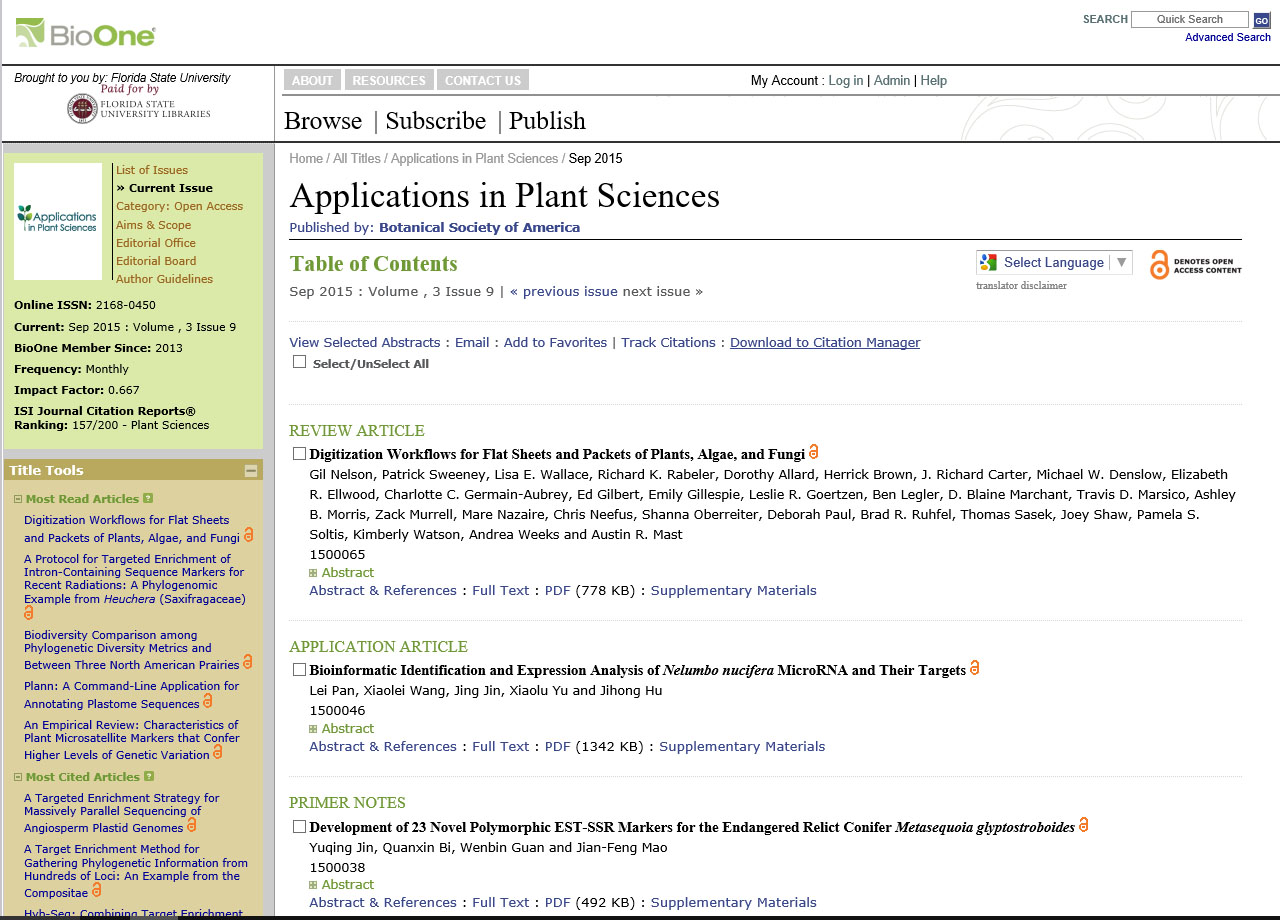 12
https://github.com/iDigBioWorkflows/PaleontologyDigitizationWorkflows
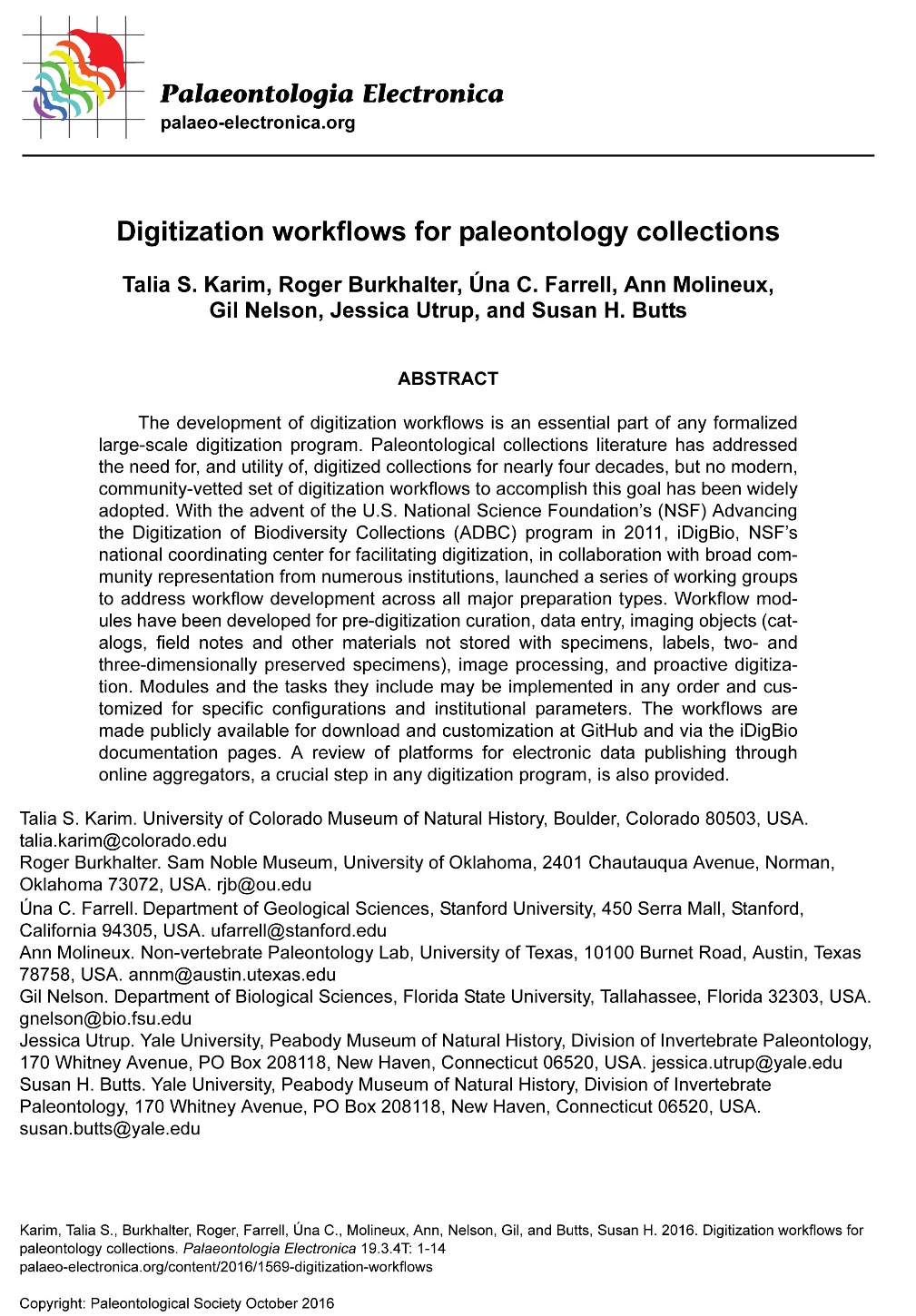 19 October 2016
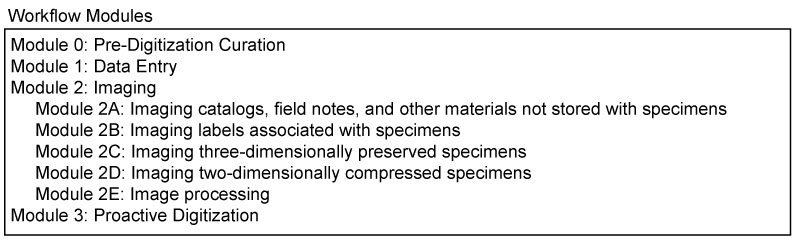 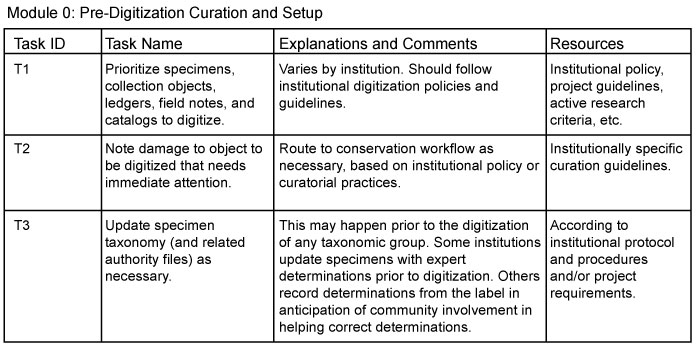 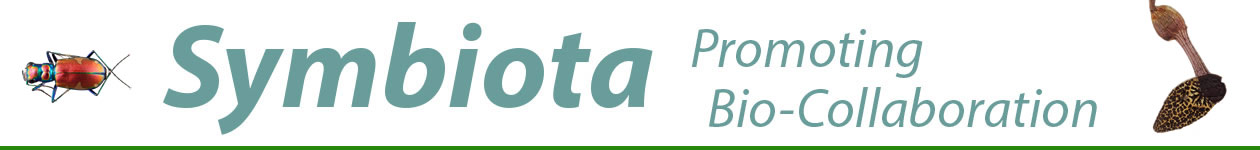 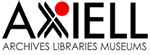 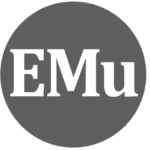 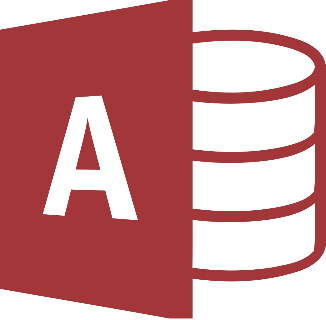 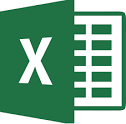 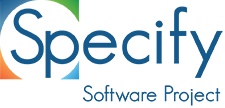 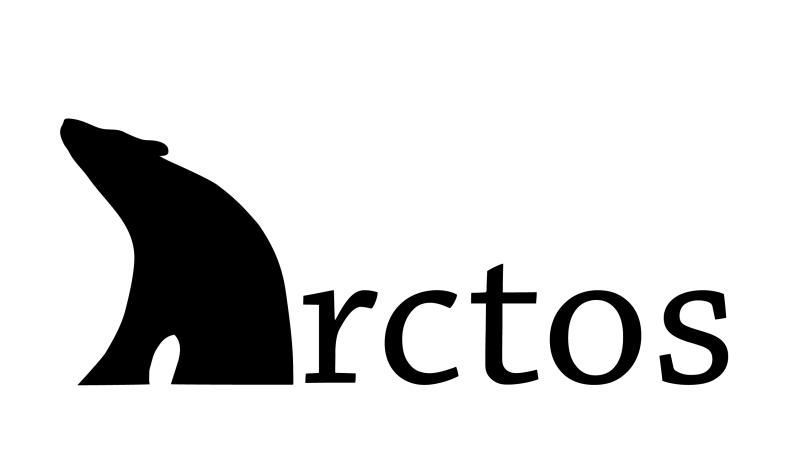 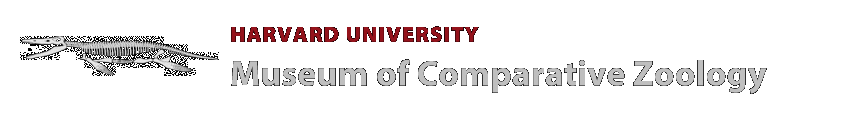 15
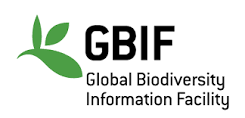 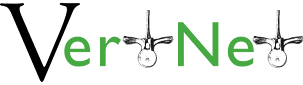 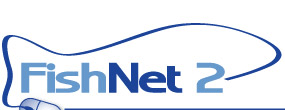 16
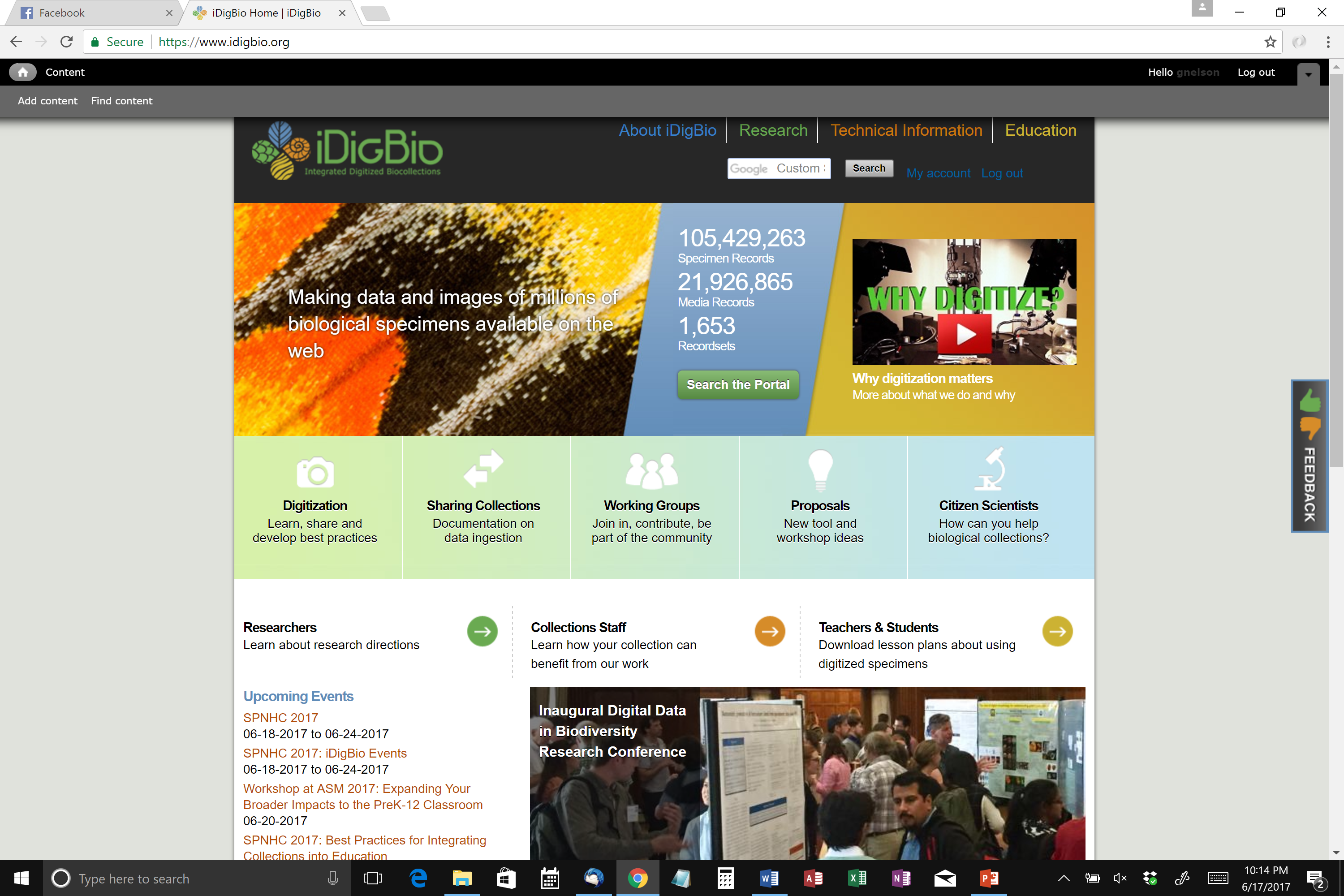 17
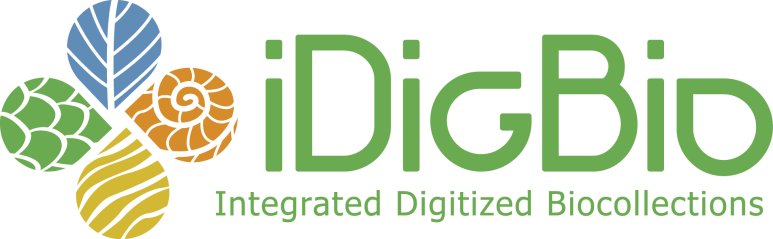 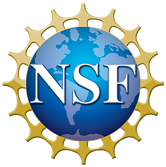 18